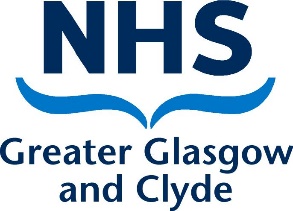 Internationally Educated Nurses (IENs)Preparation for UK Practice
2023
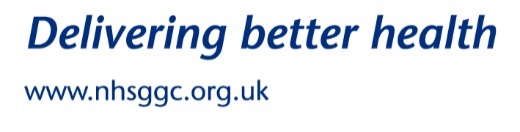 Pre-Employment
English Language test (either OELT or IELTs)
Computer Based Test (NMC questions on nursing knowledge)
Interview
Pre-Employment Checks 
NHSGGC give Certificate of Sponsorship 
Health and Visa Application completed under skilled migrant route
Occupational Health checks
[Speaker Notes: Majority of requirements are undertaken within their own country.  OH checks must be undertaken, usually within 1-2 days of arrival in UK and must be fully completed as satisfactory prior to contracted start date.  They are not employees until they have a contracted start and cannot work until then.  They are paid from start date, so if not arrived when expected let Service Point of Contact know.
IENs can be booked to attend the OSCE University prep course/OSCIs booked whilst waiting for OH checks, but they do need to be in the country for this.]
IENs responsibilities
2023 cohort must organise:

Their own accommodation – funds given towards initial costs

Their own flights and visas – reimbursed when employment commenced

UK bank account – letter from recruitment on arrival
[Speaker Notes: The 2023 cohort must source their own accommodation.  The IENs have been provided with the related information for this multiple times prior to arrival, it’s made clear from the beginning of the process and at multiple points along the way.  They should not be arriving in country without arranged accommodation and not have anywhere to stay.  There may be a few emergency situations, they will be able to access support for welfare/hardship fund etc…, but this needs to be highlighted to Heather Lang/Mathew Pay in Workforce Supply, directly or via your SPoCs to access support. Immigration status does not permit them to access homeless services in the UK.

All IENs are provided with accommodation booking information sector base hospital and clinical area if available. WSU will provide further information if requested regarding local areas to sector base. £1500 is being funded to assist with initial costs of deposits along with a confirmation letter to confirm sponsorship, substantive post and salary, to allow them to provide this to prospective landlords.   The £1500 is reimbursed, however, they can claim that at separate intervals, ie if they have spent £500 they can claim that £500 then put further claims in.

Sponsorship certificates required to allow them to apply for VISAs are required, provided by GGC, nurse can apply for VISA, notifies HR when approved, advised to book own flights and provided with link to OH to book required checks.  Part of VISA requirements is that the IEN must show they have £1500 to be able to support themselves when they arrive in the country.

WSU can offer guidance re setting up bank account etc...   Expenses form will be emailed to all IENs directly from WSU and must be returned directly to them for sign off.  If sent via normal expenses route, it will be rejected.]
Align to role
Will align to Band 4 job description for Assistant Practitioner whilst undertaking required learning for OSCEs.
Uniform and Badge – HCSW uniform, not Band 5 uniform.
Induction for IENs will be Band 5 Registered Nurse Induction, excluding Medication Administration and Blood Transfusion.  These must then be completed when IENs receive NMC PIN.  It is also recommended IENs complete ‘A typical day in the life of a HCSW’ from HCSW induction.
Can complete NEWS charts, MUST charts etc, when familiar with paperwork
Personal care, oral hygiene, food, fluid and nutrition, moving and handling – but should attend course.
[Speaker Notes: IENs will be employed aligned to the Assistant Practitioner job description, however, they are not APs or HCSWs.  They are effectively pre-registered nurses requiring upskilling.  They will therefore have same access to HEPMA, Trakcare and Portal as current student nurses, so will be able to administer medications under direct supervision of registered nurse.
HCSW uniform.  Badges/ID cards should be arranged locally for IENs
Please note: personal care, maybe not undertaken previously, therefore, will need direct guidance.
Food, fluid and nutrition, been highlighted some difficulty with this for IENs, therefore as educators, managers, please ensure you are aware that they may need further support particularly around textured diets and thickened fluids.  Spoke with PD regarding resources available to support this.]
NHSGGC support IENs
Human Resources 
SCN, clinical educator, clinical area support
Allocation of preceptor
PEF  
IEN webpage on Practice Education site
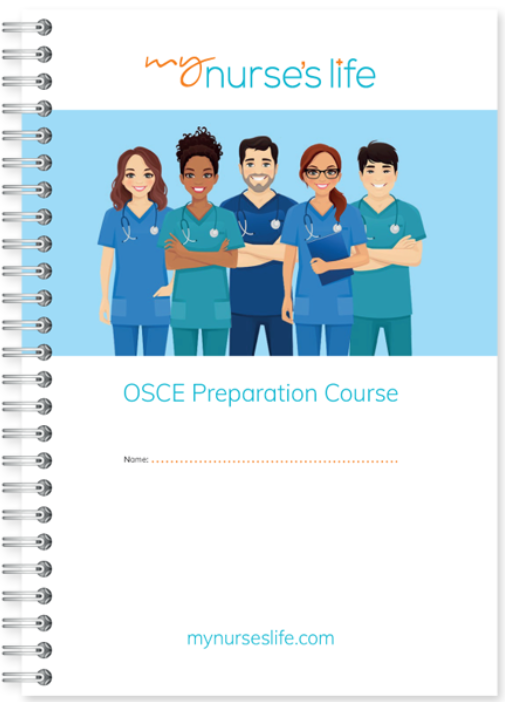 [Speaker Notes: Human Resources WSU are involved from the start, however, there is a lot of complex information related to Immigration/Home Office requirements.  There is only 2 in the team.  A handbook is shared with IENs in advance of arrival and can be accessed on the IEN webpages which advises about setting up bank account, registering with GP etc…  They arrange for taxi to enter arrivals hall to collect IEN and take them to where they are going, so although not from GGC, there is transport there to meet them.
Ensuring processes for HR and payment are processed, supporting in the workplace.  Ensuring rostering for UWS OSCE preparation course and IENs are attending.  Ensuring opportunity for consolidation of learning from this within the ward area, time and support to complete the OSCE Preparation Course booklet which they can then use to refresh memory in advance of OSCE.  All IENs will be provided with this, it has all of the forms that would be part of their OSCEs, so is a good tool for consolidation.  Educators can use this as basis for educational support they can provide as well as supporting staff members who will support IENs with requirements for OSCEs.  The information is available on the NMC website, but in separate booklets.  Familiarise with marking criteria etc..
Allocate a preceptor to support them, so they know who to go to, who to ask questions of, this person can remain as preceptor when they have PIN and take on role of Preceptor/Flying Start Facilitator, so there is continuity for that.
PEF can offer support as we do for Learners in environment, topics specific to their learning, OSCE preparation course etc… happy to be contacted if you are unsure, and if we don’t know we can find out.]
OSCE Preparation
OSCE preparation will be provided by UWS.  Attendance is essential, rotas must reflect this

8 week course, timetables provided to students, HR should email information to SCNs, but IEN should share this.  SPoCs have access to this too.

OSCE – first attempt approximately 8 weeks from clinical area start date but must be within 12 weeks

All 10 stations must be passed to achieve NMC PIN

Resits for failed OSCE stations – minimum 10 days later. Maximum three attempts per application with NMC (6 months between applications)

8 months to complete registration or they need leave country
[Speaker Notes: OSCE Objective Structural Clinical Examination  is for testing practical nursing skills and communication skills (verbal, non-verbal and written)

UWS will be running the cohorts for IENs, run 3 cohorts of 20 at one time over 2 universities.  IENs will be expected to make their own way to Paisley or Lanarkshire, if travel is further than to base, they can claim expenses for this.
NHSGGC booking OSCEs independently due to differing dates. The nearest is Northumbria University, it is intended this is the one used.  All transport, accommodation and OSCE cost covered. If fail any stations, 1 resit will be paid for by organisation, if subsequent resit required, IEN may be required to fund that, but WSU will confirm.
They should sit OSCEs within 12 weeks of arrival, current delays not aligned to this, Workforce Supply must notify Home Office due to Visa requirements, as long as this is undertaken by them, then IEN can sit OSCEs outwith the 12 week period.]
OSCE Guidance
TURAS Units:
NMC OSCE Preparation for Educators
   NMC OSCE Preparation for Learners

NMC online - OSCE Preparation for Learners
University of Newcastle OSCE resources
Royal Marsden Manual of Clinical Nursing Procedures
[Speaker Notes: We advise that Educators undertake relevant TURAS Unit to inform practice.
It is strongly advised that IENs undertake the TURAS module.  The unit for learners has videos on each OSCE station and is useful for mock OSCE practice along with OSCE preparation for practice book.
Recruits should be directed to the library (NHS and public) if they do not have a laptop to access online resources, although they can also access IT resources within the PLE. 
Once booked into their OSCE test at Northumbria University, recruits will have access to their online resources/paperwork and the Royal Marsden Manual of Clinical Nursing Procedures which is used to mark the skills undertaken.
This information cam also be found on IEN pages.]
OSCE Stations – 10 in total
Stations 1 – 4 APIE (based round one patient scenario)

Stations 5-8 Nursing skills

Station 9  Evidence Based Practice

Station 10 Professional Values
[Speaker Notes: Total time is approximately 2hr 40 minutes
All equipment is supplied by Northumbria ie fob watch, different coloure pens for each station
IEN will complete all 10 stations. See next slide for breakdown and examples]
Stations 5-8: Scenarios
Inhaled Medication Administration
Aseptic Non-Touch Technique
Bowel Assessment
Fluid Balance
Insertion of Naso-Gastric Tube
Mid Stream Specimen of Urine collection/urinalysis
Nasopharngeal suctioning
Oral Care Plan
Pain Assessment
Pressure Area Assessment
Suppository Administration
Blood Glucose Monitoring
Catheter Specimen of Urine 
In-Hospital Resuscitation
Intra-muscular Injection
Intravenous bolus & visual infusion 
phlebitis assessment
Nutritional assessment
Oxygen Therapy
Peak Expiratory Flow Rate
Subcutaneous Injection
Wound Assessment
Station 9
Evidence Based Practice (10 mins) silent written station
Summarise evidence of research provided and how it applies to scenario

Station 10
Professional Values (10mins) Silent written station
Summarise actions required, considering the professional, ethical and legal implication of the scenario – NMC CODE
Station 1: Assessment (20 mins) 
A-E assessment, NEWS, MUST, GCS, Patient Health Questionnaire

Station 2: Planning (14mins) 
Silent written station. Care plan for 2 aspects of care based on assessment. 
Should be SMART (Specific, Measurable, Achievable, Relevant and Time bound)

Station 3: Implementation (15 mins) Usually oral medication administration. Check prescription validity, BNF, contraindications, safety

Station 4:  Evaluation (8 mins)
Verbal station.  SBAR handover (Situation, Background, Assessment and Recommendations)
[Speaker Notes: APIE Assessment, Planning, Implementation, Evaluation based round patient scenario ie Chest Infection 
Nursing skills 4 from listed scenarios. Can be paired ie Pain Assessment with Wound Assessment
Evidence based example summarise research ie Cranberry juice to prevent recurrent UTI – research article is by makers of cranberry juice.
Professional Values written piece on a scenario ie witnessing a member of staff taking analgesia from drug trolley for own use.]
OSCE
Of the 224 IENS in country, 106 so far, have passed OSCEs.

Guidance is provided in oversight group channel re failed stations across the cohorts, SPoCS can provide information if required.
Identified station information
From recent OSCEs undertaken the following stations are highlighted as having increased number of fails:

Assessment, implementation; suppository administration; aseptic non-touch technique; subcutaneous injection and pressure area identification
[Speaker Notes: IEN are informed of recurring fails from UWS on their first day of course and throughout stations.
When IENS fail stations, when they resit, they resit the same stations they failed and remedial time for learning is provided prior to resit.
Implementation – medication administration, wrong doses, patient checks not undertaken correctly including allergies, documentation not completed ie no time of administration.
Assessment – failure to do A-E assessment correctly and not completing documentation related to this appropriately.
Administration of suppository – high fail rate, various reasons - positioning of legs, not checking allergies, not completing documentation/kardex appropriately, not checking expiry dates. etc…
Pressure area identification – must encourage them to become familiar with the Braden Assessment as not scoring correctly is often a reason for failing this station.  
ANNT – failure due to contaminating sterile field using non-sterile gloves, non-sterile instruments, introducing these to sterile field and contaminating sterile equipment.  Cleaning dirty wound, then touching adhesive side of dressing with dirty hand, assessed wound wearing apron, cleaned trolley in preparation for ANTT wearing same apron, not removing this prior to touching sterile field.
Subcutaneous injection – not rotating site, administering incorrect medications via this route, not checking 5 rights prior to administering, not checking expiry date, incorrect technique not pinching skin, not checking allergies
Ultimately – important to utilise the book that they are provided with to help them consolidate their learning and be prepared for the way OSCE tests are undertaken.]
After NMC PIN obtained
Evidence of PIN should be provided by NQN
SCN inform HR/Payroll
NQN induction must be completed for Blood Transfusion and Medication Administration 
NQ IEN should update eHealth to upgrade status to provide PIN number.
Uniform/ID badge/My name is badge for Band 5 required
Allocate registered nurse as Preceptor/FS Facilitator 
Follow Practice Education NQP Support pathway, each PEF should highlight requirements of this.
Register for Flying Start NHS (TURAS), be provided with NQP Signifier Badge (NHSGGC), Register for Day 1 and 2 Study Days, be aware of NQP Clinical Supervision availability, and if staff can highlight availability for Clinical Supervision locally. They can also access Webinar series Conversation, Courage and Culture
[Speaker Notes: After registration, all IENs must provide PIN number to SCN.
 required to complete Flying Start, have preceptors and access to Clinical Supervision.]
Transition shock
It is important that we recognise that the IENs will experience transition shock throughout their time in practice.
It is necessary to ensure they feel a sense of belonging and value in their role and feel supported in their learning.
Peer group support
Cultural differences impact upon this.
[Speaker Notes: Many will have left their own families back home and this impacts and possibly amplifies the transition/culture shock they feel.  They can also feel very isolated due to this.  
It is important they feel a sense of belonging and value in their role, that they feel supported in their learning and are made to feel part of the team.
It is also important that they have a peer group that they feel they can relate to/with.  There is an informal whatsapp group which HR created, which allows this cohort to get to know each other, share worries, discuss accommodation/transport etc…  We will set up a Teams Channel for all IENs to be able to access peer group for professional reasons.
Cultural differences which we will discuss next also impact upon this.]
Cultural Differences
Nursing role and level of personal care varies in each country
IENs often used to medic-led care  (must ensure they are supported in nurse-led care)
Accountability
IENs must be encouraged to take responsibility for requesting leave and sorting IT issues
Manners
[Speaker Notes: We are not generalising across all of the IENs, but highlight this may have been the case in their previous place of work.

Point 1 – We need to be aware that they are qualified nurses in their previous places of work, however, their roles would have been considerably different, it is our responsibility to ensure that we are conveying the role of the registered nurse within PLE.
Point 2 – In previous place of work, medic-led care was the norm, therefore, it is our responsibility to ensure the IENs are supported in understanding and demonstrating participation in nurse-led care.
Point 3 – Accountability – they may look to others to make decisions, not realising they are accountable for this
Point 4 - In previous place of work, this may have been something which was led by the Senior Nurse, with holidays allocated etc.., therefore, it is our responsibility to ensure that the IENs take responsibility for this.  Provide access to the policy etc….. Advise how holidays are requested.
Point 4 - Manners - Some cultures do not say thank you if you give them something they did not ask for.  We can see this as being rude whereas they do not (example giving water). This has been the experience of some other boards but no feedback of this so far from within GGC.]
Language Barrier
Say what you mean
Use Talkback techniques to ensure comprehension
Speak clearly and slowly as accents can make understanding difficult.
Explain dialect or slang words 
Be clear when giving instructions
[Speaker Notes: It is important that we recognise that although the IENs understand/speak English language, sometimes their understanding is impacted because of the way we speak/phrase things and by our accents and speed of speech.  Thematic analysis took place from last years cohort, although this was in smaller numbers, some examples were provided, as well as some phrases which could lead to misunderstanding highlighted by others.

“Do you want to go for your  break?” Is this a request or an instruction? There is a difference between advising them to go for their break to asking them?
“if you get a chance will you…… is this a request or instruction
Patient asked ‘Can you get me my ginger’ – IEN was looking for a piece of ginger in the locker
Here hen gie me a haun – don’t understand what that means, could be can you help me, 
A wee blether 
The telly
Raining cats and dogs
Wallies 

a hurl in a pram (means sick in Africa)
My leg is pure agony, dead sore]
AOCB
Learnpro

Bank shifts
[Speaker Notes: IENs can be registered for Learnpro without a PAYE number, full name and date of birth should be sent to L&E and they can create account based on this.
Following PAYE number being available for IEN, there is a SOP that line managers/SCNs need to follow for system to be updated.  eHealth team have provided this information to us.  The SOP is available to Service Points of Contacts via the Teams Channel.

We have been asked if IENs can undertake bank shifts.  The answer to this is no, their VISA allows them to work within the same occupational code at the same level, they are aligned to a Band 4, bank shifts are Band 2, therefore, they are not permitted to do this.  We would also encourage that their main focus be on getting through their OSCE preparation and exams.]
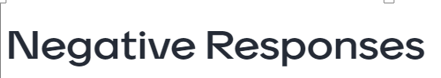 Feedback from 2022 Cohort (Recruits and Practice Areas)
[Speaker Notes: Most negative feedback responses centred around lack of OSCE guidance (both from clinical areas and recruits) isolation, and length of time for OH clearance where recruits struggled and lack of welfare support prior to taking up their posts.  Explain requirement for them to have finances to support

These responses have been escalated and acted upon to try to ensure a better experience for future cohorts.  It is not the responsibility of the PLE to gather equipment, furnishings, clothing.  If IENs are struggling with this, they will be directed to local supports within the community.

IENs should be encouraged to keep in touch with HR if they are experiencing difficulties.]
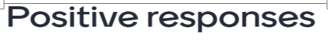 Feedback from 2022 Cohort (Recruits and Practice Areas)
[Speaker Notes: Feedback from many of the 2022 recruits confirmed they now felt happy and settled in their role and clinical areas regarded them as a valuable member of the team.  One of last year’s cohort has now undertaken a Band 6 position.

Neonates: planning further education and will study to become a neonatologist.

They come with experience although our healthcare system is different, with the correct support and guidance, a sense of belonging and value, the IENs strive to achieve.]
Any Questions?
Evaluation
Please complete our evaluation to allow us to make changes if required.
	     https://forms.office.com/e/vQ9AhNij20
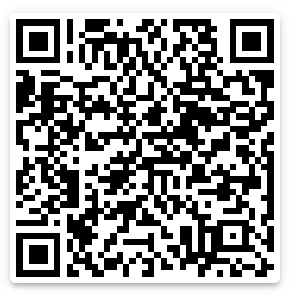 Links to useful Resources
TURAS Unit for Educators: 
https://learn.nes.nhs.scot/61580/nmc-osce-preparation-for-educators/nmc-adult-nursing-osce-preparation-for-educators 

International Recruitment Toolkit:
https://www.nhsemployers.org/case-studies-and-resources/2020/01/international-recruitment-toolkit

NMC Website:
Test of Competence 2021 - The Nursing and Midwifery Council (nmc.org.uk)

Northumbria University, Newcastle - Test Centre Resources:
Adult Nursing – NMC Competence Test Centre – Northumbria University

FNF leadership
[Speaker Notes: The Turas link is for Adult nursing but there are separate units for Child, Midwifery and Mental Health Nursing for Educators and  Learners.]